The Fifth Annual African Dialogue Consumer Protection Conference
2013 INADEC – Consumer Protection and Competition Highlights
By : Paulina Semedo – Director General of INADEC
213 INADEC -  C2013 INADEC -
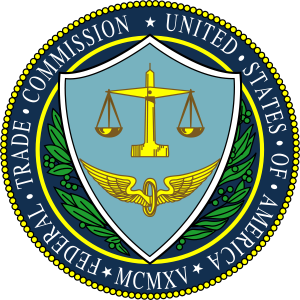 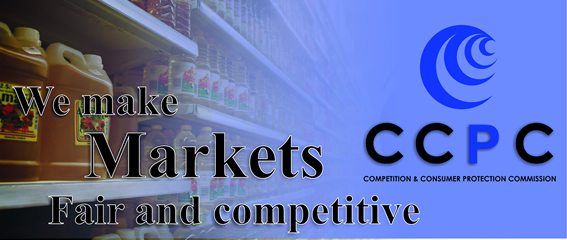 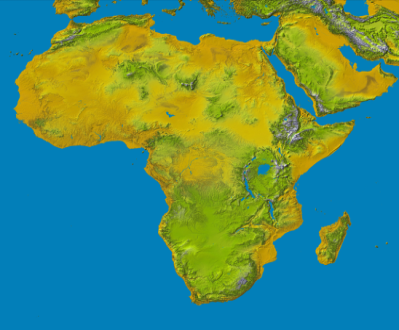 Livingstone, Zambia
10-12 September 2013
INADEC Mission and Legal Framework
Consumer protection in Angola is based on 3 major legal landmarks:

Constitution of the Republic (art. 78)
Consumers Protection Law ( Law Nº. 15/03 of 22 July
The institute is Governed by a Statutory Regulation, approved by the Governmental Decree n. º 9/03 of the Council of Ministers.
Legal jurisdiction over consumer related issues as stated in its Statutory Regulation & Consumer Protection Law (Law n. º 15/03) and the Commercial Activities Law (Law n. º 1 / 07).
2
Guidance for Conference: please dedicate approximately two slides to discussing the legal framework of consumer protection in your country.
INADEC Mission and Legal Framework
Mission: 
To promote policies for safeguarding consumer rights as well as coordinate and implement measures to its protection, information and support for consumers associations
Consumer Protection:
The Institute is responsible for proposing rules  and regulation to prevent  remedy the effects of abusive commercial practices affecting consumers welfare and economic interest ( requires passing by National Assembly.
Competition:
Draft Competition Law under discussion
National Competition Council to be established following the approval of the competition legislation
However there is a Cabinet for Price Regulation and Competition ( GAPREC), tutored by the Ministry of Finance
3
Protecting Consumers in a Recovering Economy
Alongside with law 15/03 and Angolan´s Constitution several other Laws or Decrees containing section that concur in the protection of Angolan Consumer. 
Therefore, in the Economic Infraction Law nº.6/99, which seeks to ensure that consumers are protected by imposing sellers to rule their activities accordingly or sanctions will be applied. That law compel sellers to use right weight and measurements, to tag and properly store products, to give the receipt, to put the right price, to sell only when correctly licensed.
4
Challenging Deceptive Advertising and Marketing
The General Law of advertising ( Law nº. 9/02) in existence prohibits the divulgation of advertising messages, which are likely to mislead the consumer, using the form that helps the untruths, omission, ambiguity or exaggeration. The consumer also enjoys the protection of the Constitution of the Angolan Republic, in its Article 78º as well as the law 15/03 of Consumer Protection. In this context, the legal assumptions relate to the supplier of goods or services that violate the duty to report is liable for damages caused to the consumer.
5
Challenging Deceptive Advertising and Marketing
The deceptive advertising is becoming a common in Angolan society, but INADEC has no record of any complaint this year, perhaps due to a lack of information, knowledge and probably distrust that people have to see their problem solved.
Example of some Deceptive Advertisement:
Advertising that passes through radios and TV, given powers to a drink that makes fly any human that consumes (This advert may negatively influence children)
Advertisement of a real estate that promise to delivery a house in a short period of time, if paid full amount.
The advertising used to mobilize believers, promising instant cures
6
Collaborating with international Partners
The Institute is not been deeply involved on international activities, for reason that are beyond our will, currently we are a member of the International Consumer Protection & Enforcement Network - ICPEN
7
OBRIGADA !..THANK YOU!..
IN FAVOUR OF THE EXERCISE OF THE RIGHT TO CITIZENSHIP
Av. 4 de Fevereiro Edifício Palácio de Vidro 2º Andar Ala Direita/Luanda 
Telefones:  222 409 805 / 914 545 752         
   E-mail:  inadec@minco.gov.ao
8